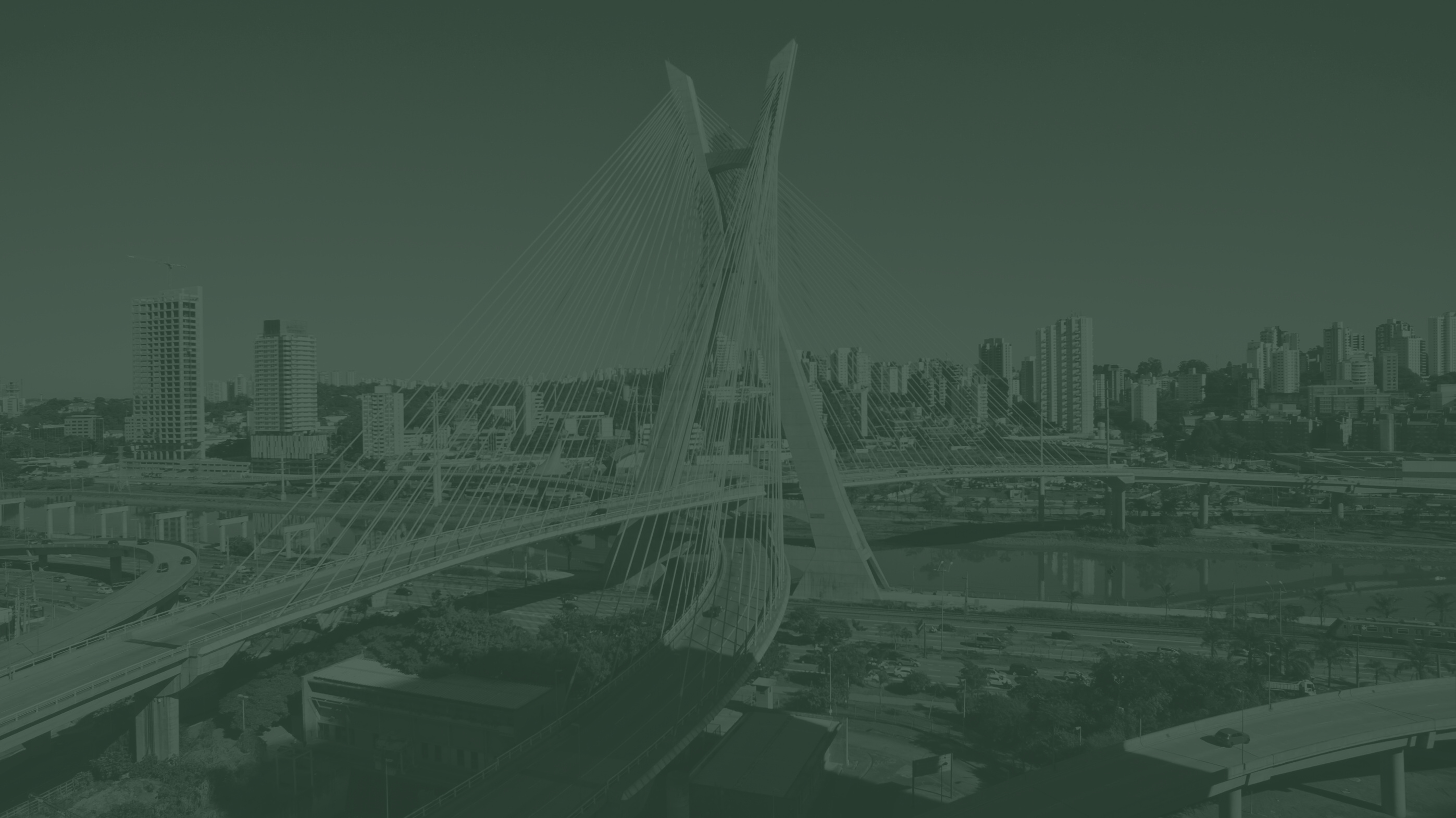 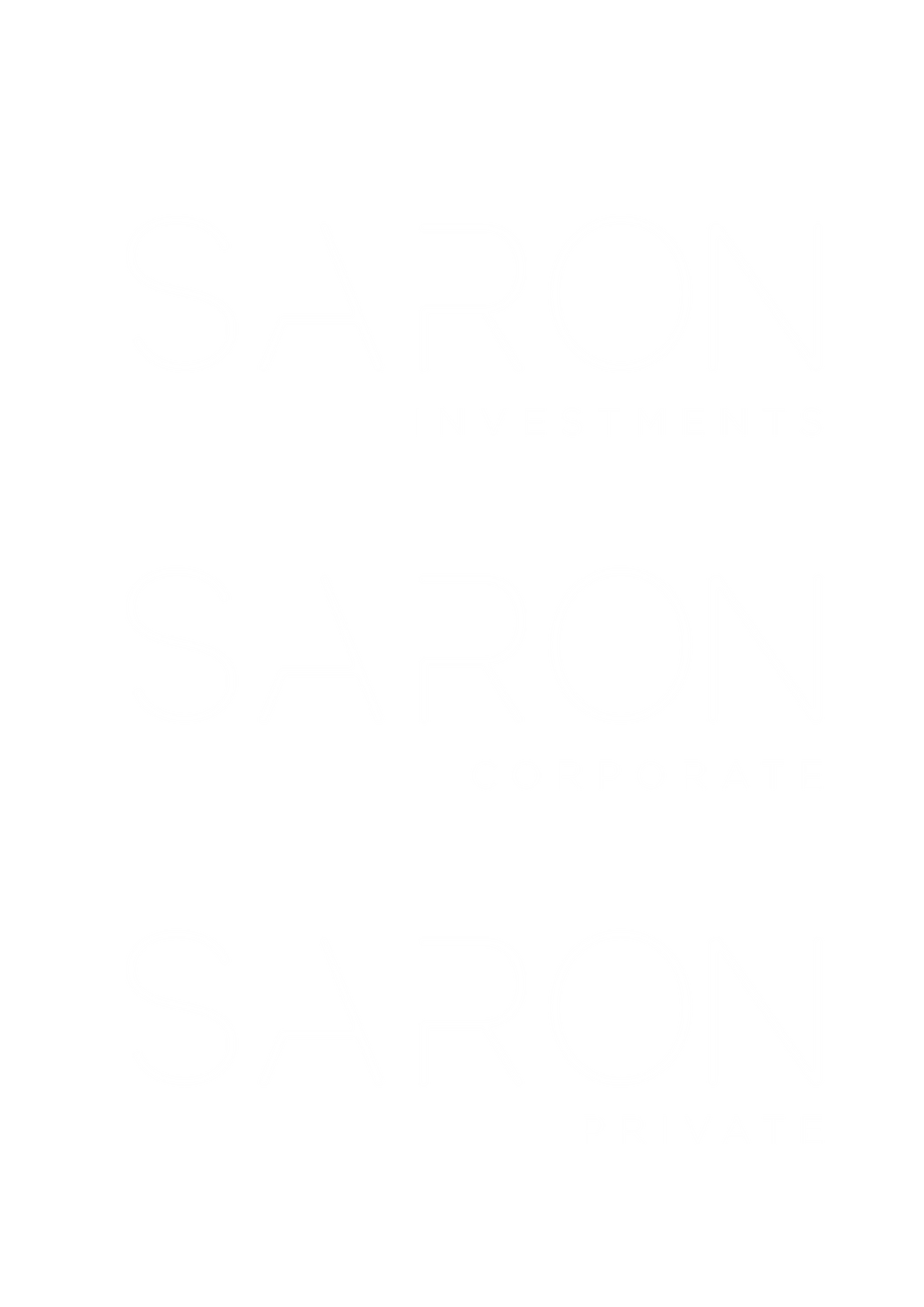 Gestão Patrimonial
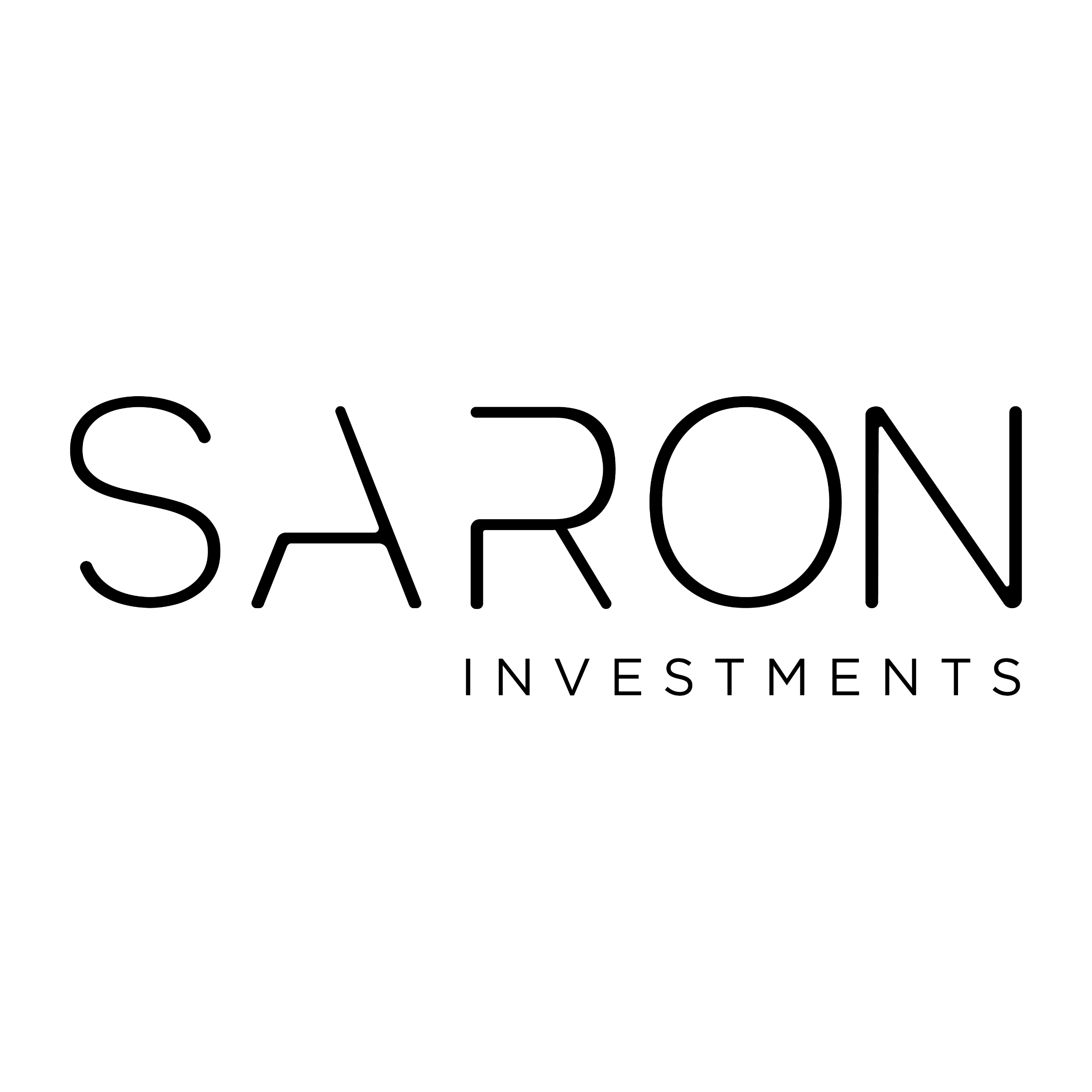 Por que fazer Gestão de Riscos?

Novos Processos

Discurso para usar com o cliente

Objeções

ROA
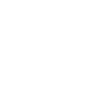 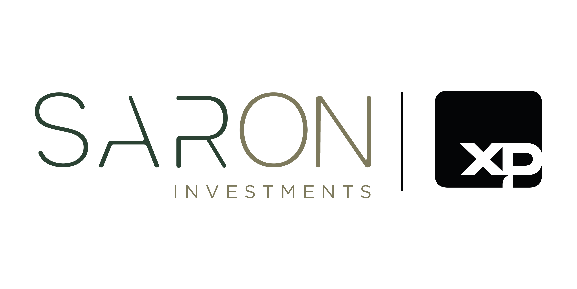 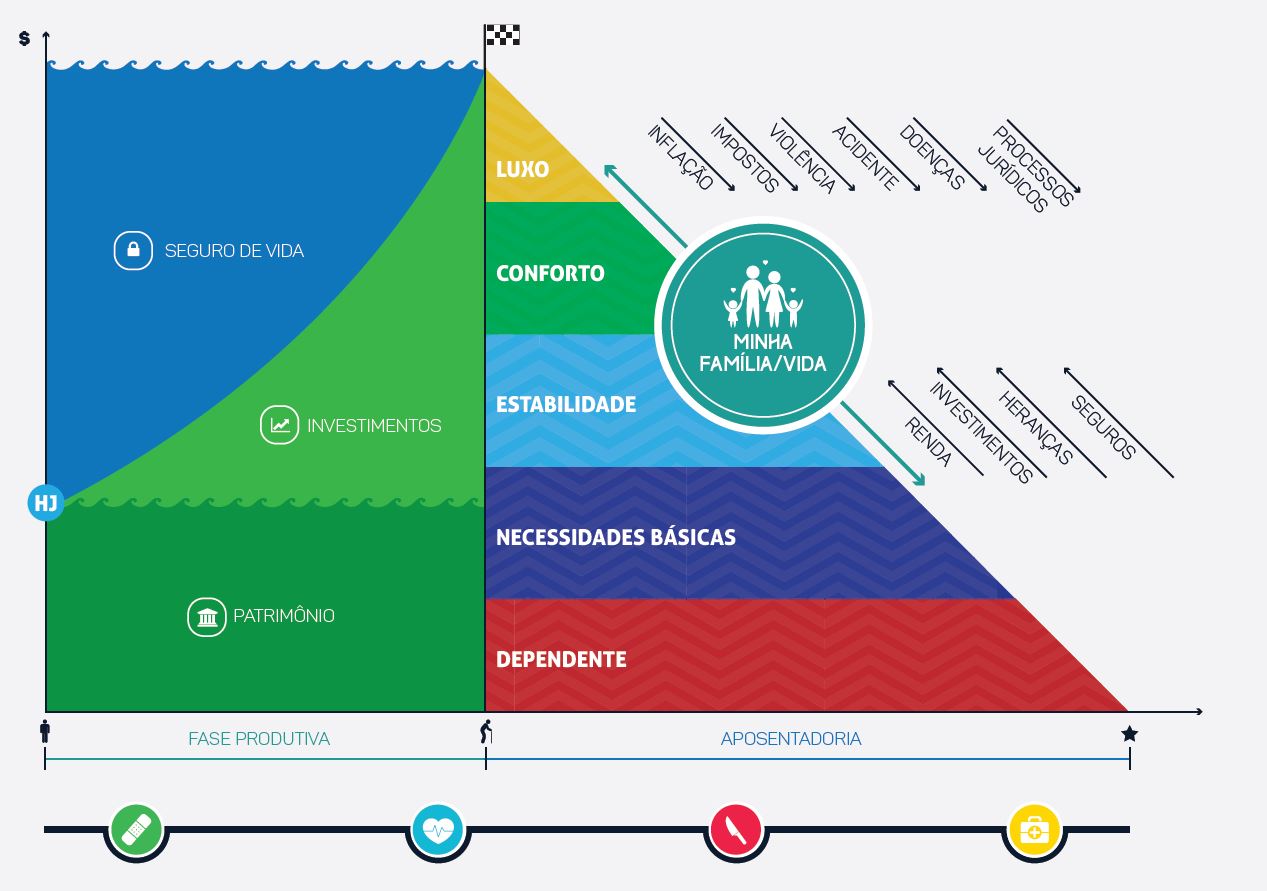 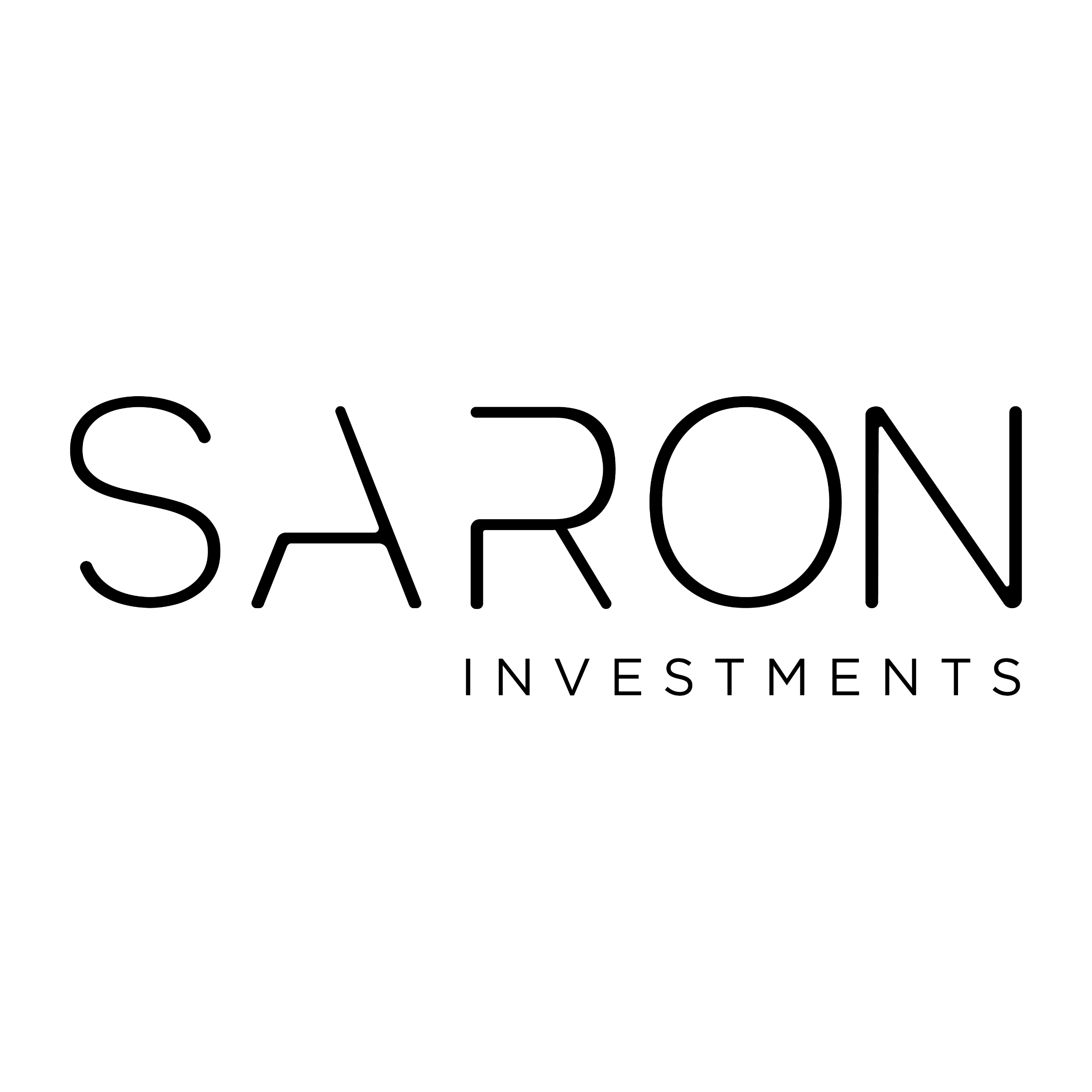 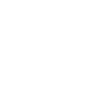 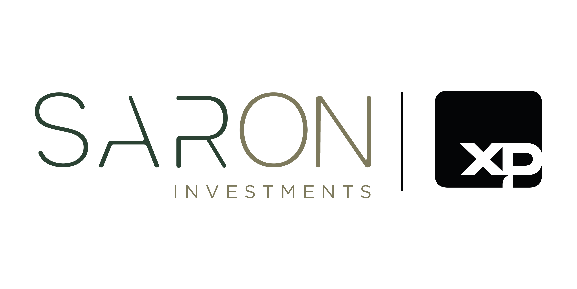 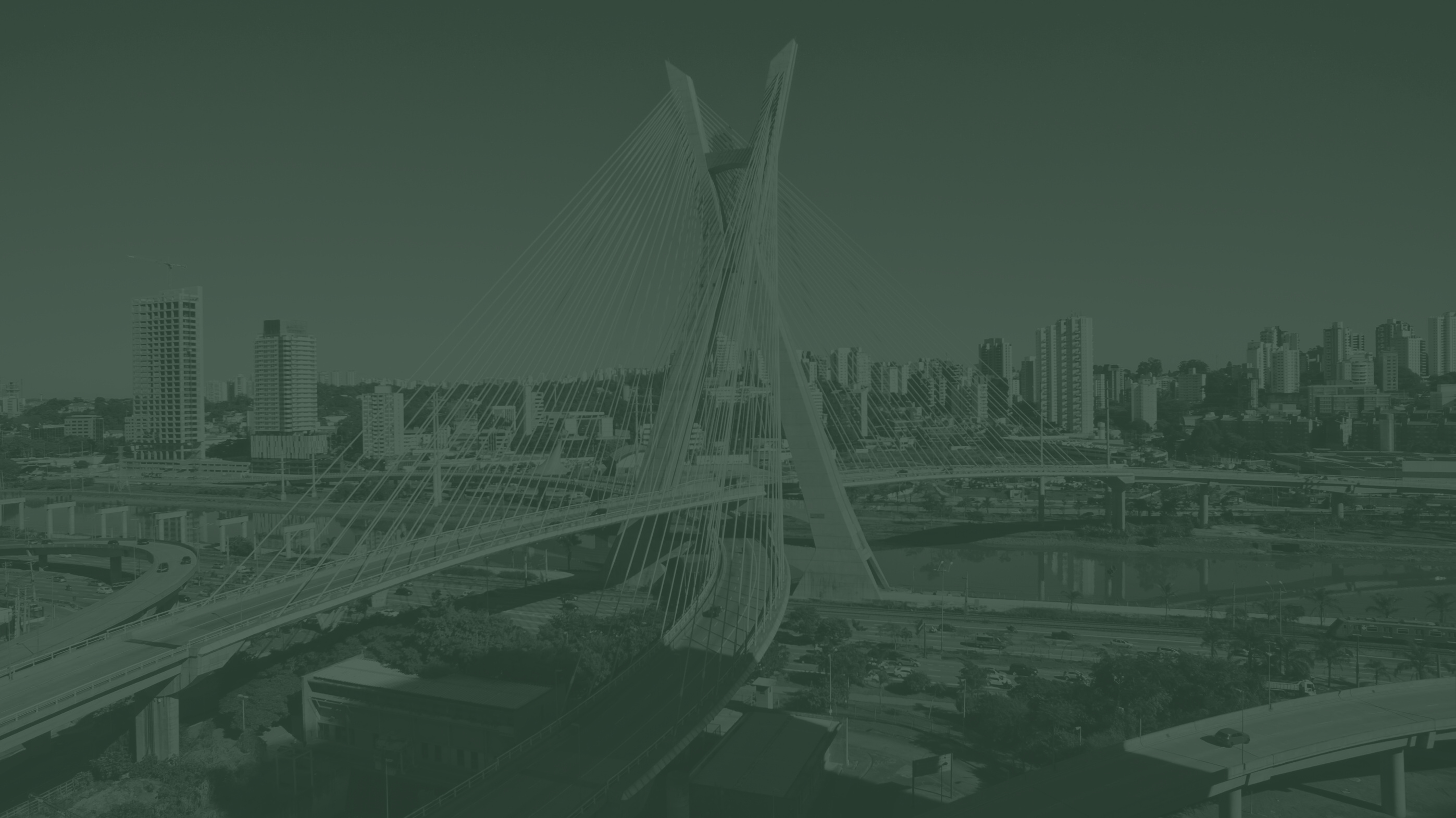 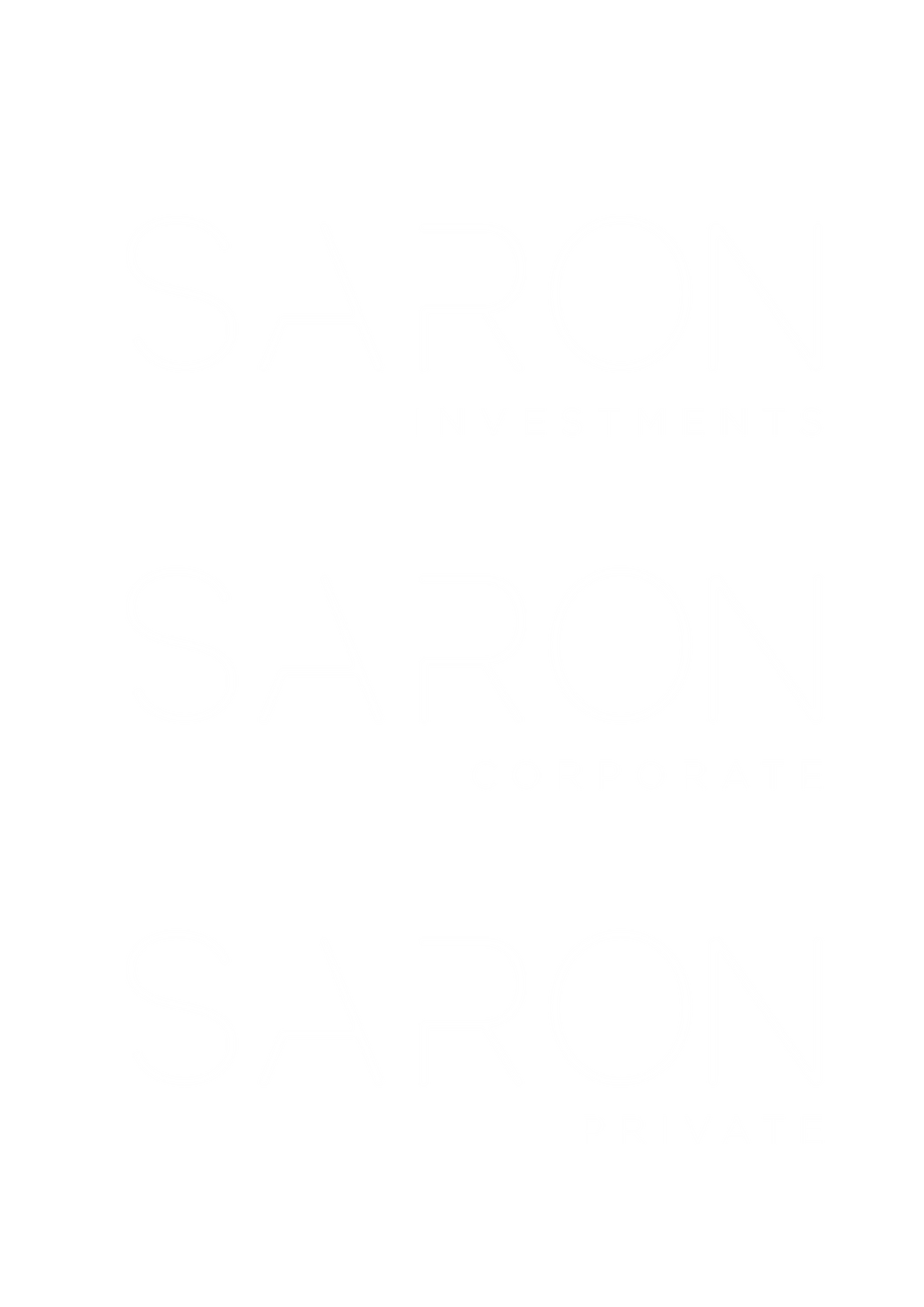 Todo planejamento precisa ser antifrágil
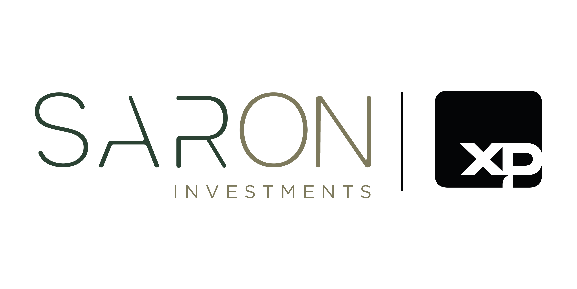 Processo 1 – Captação Inicial
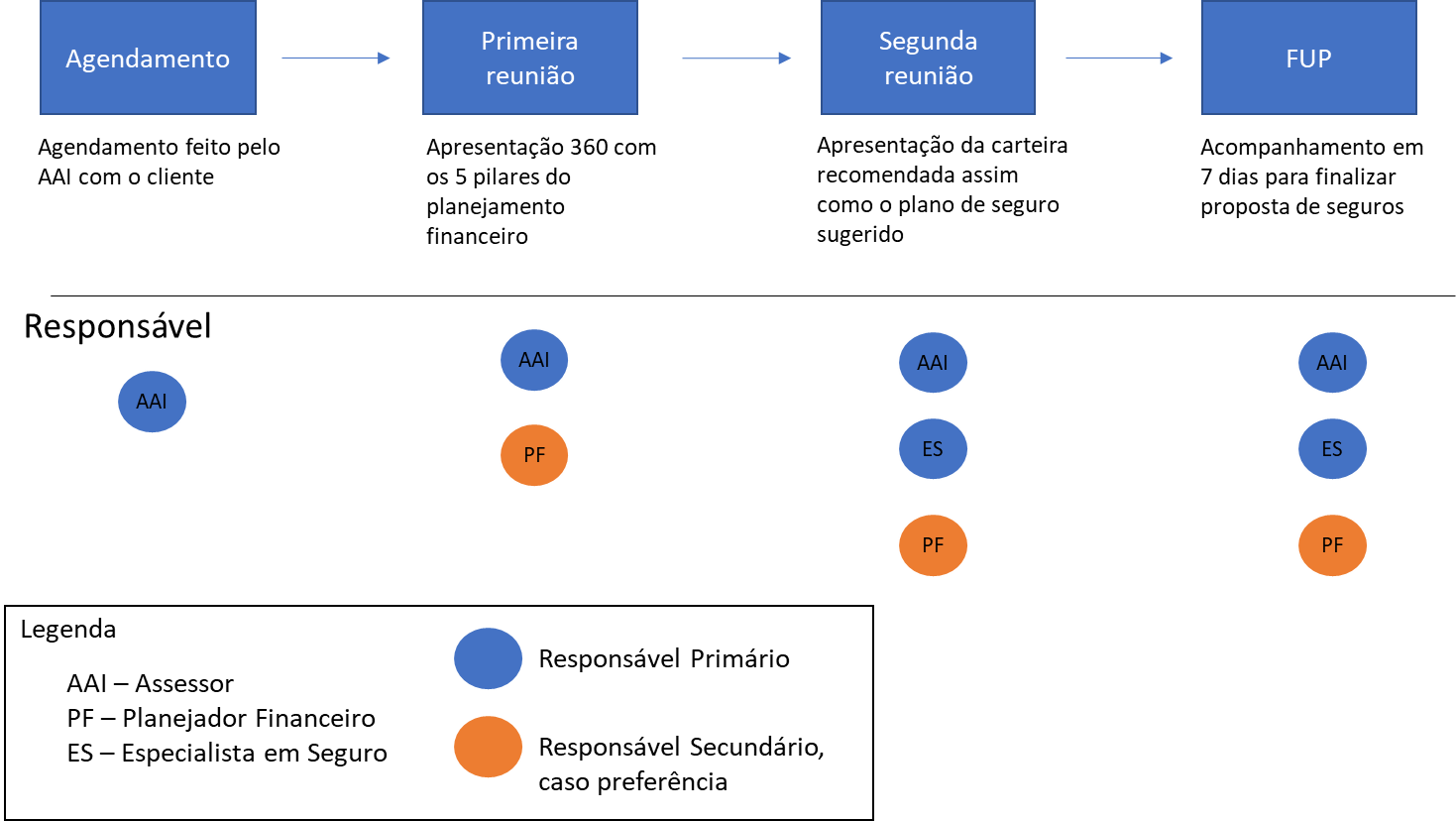 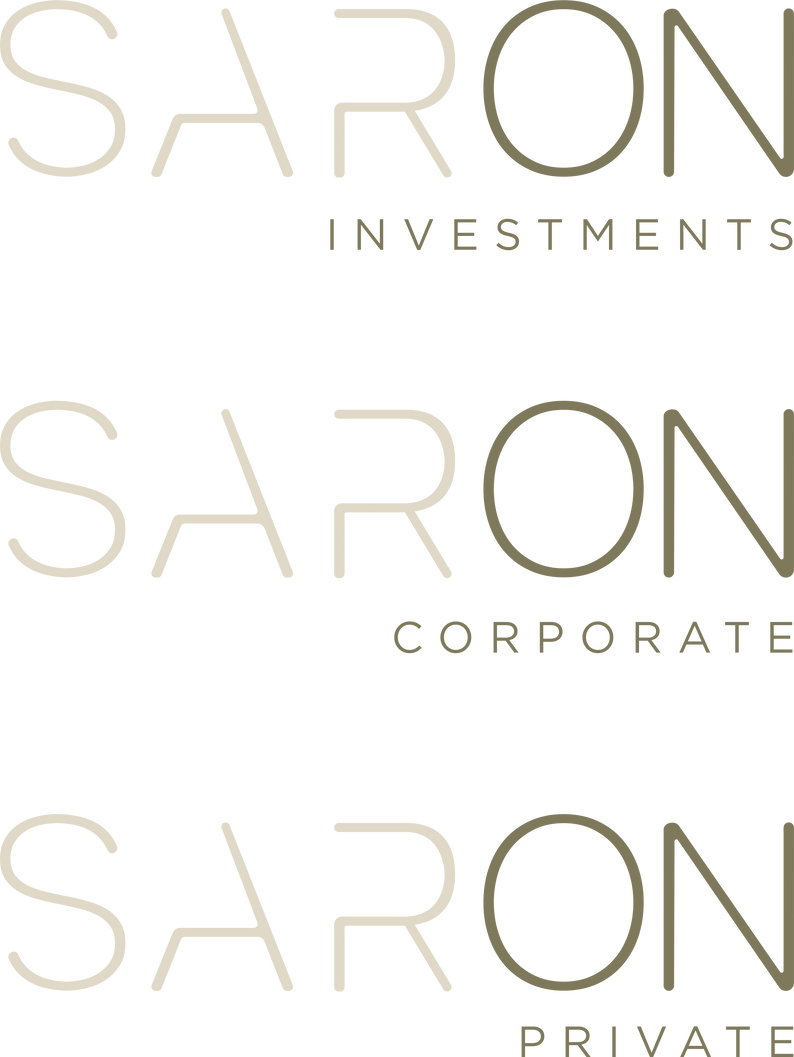 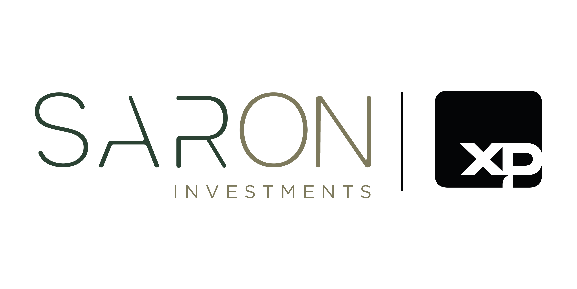 Processo 1 – Captação Inicial
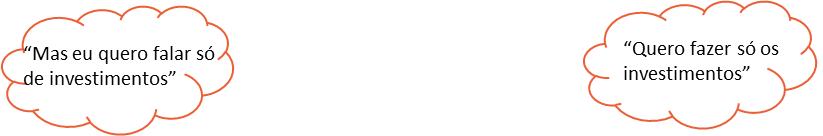 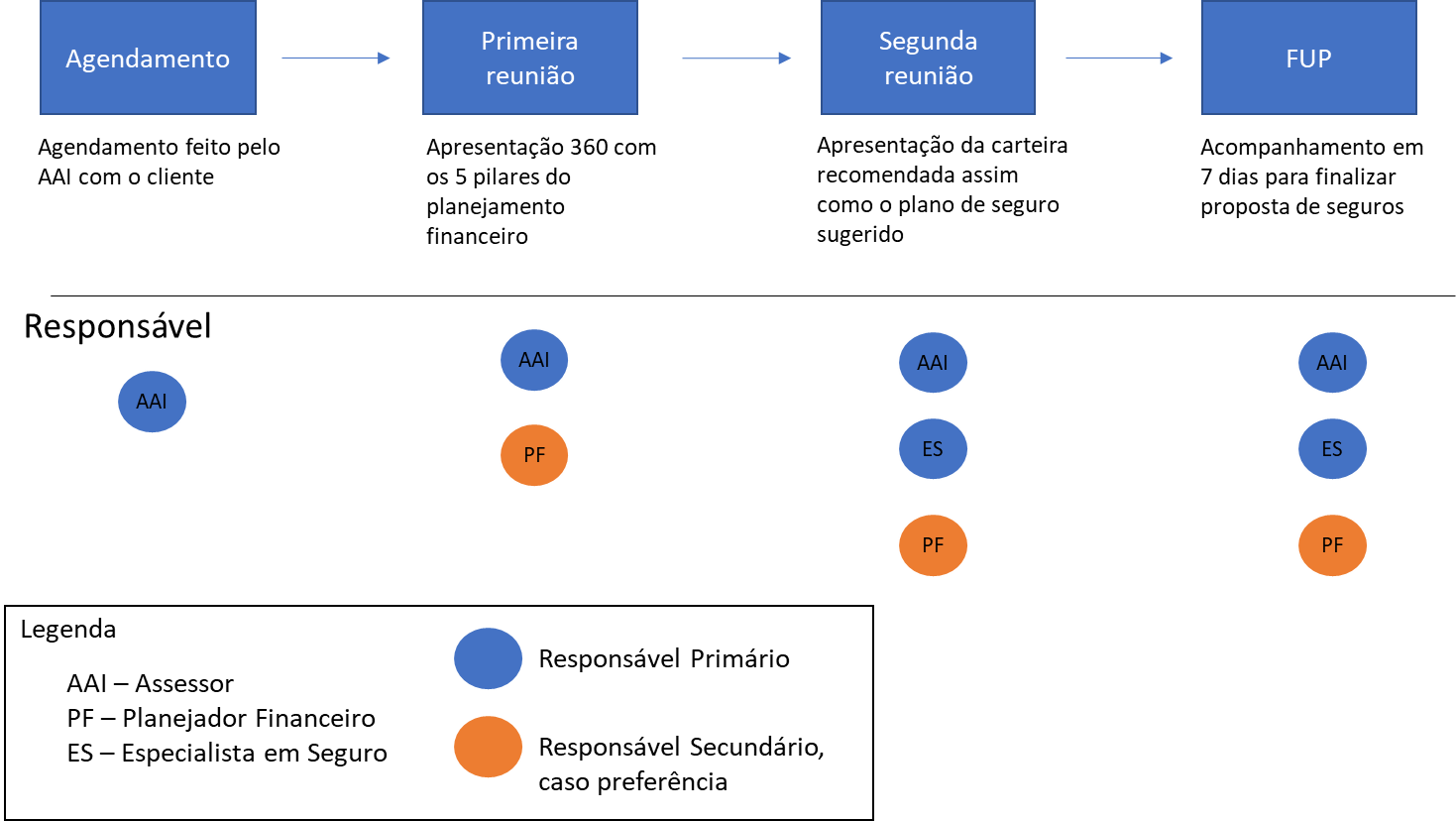 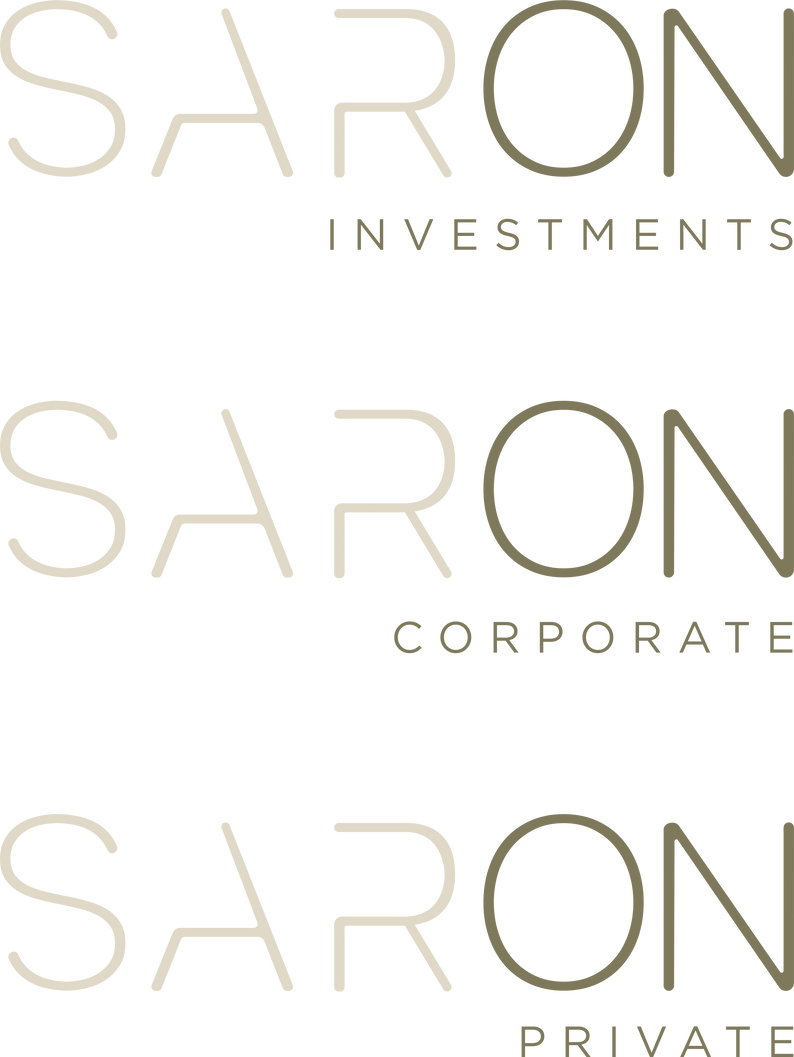 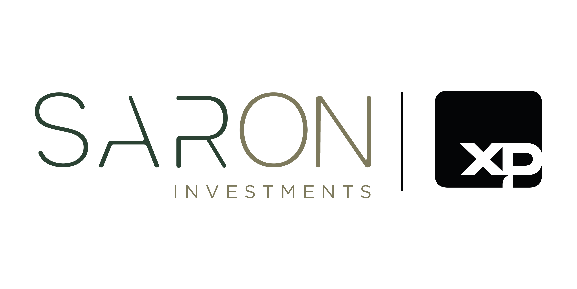 Processo 2 – Revisão de Carteira
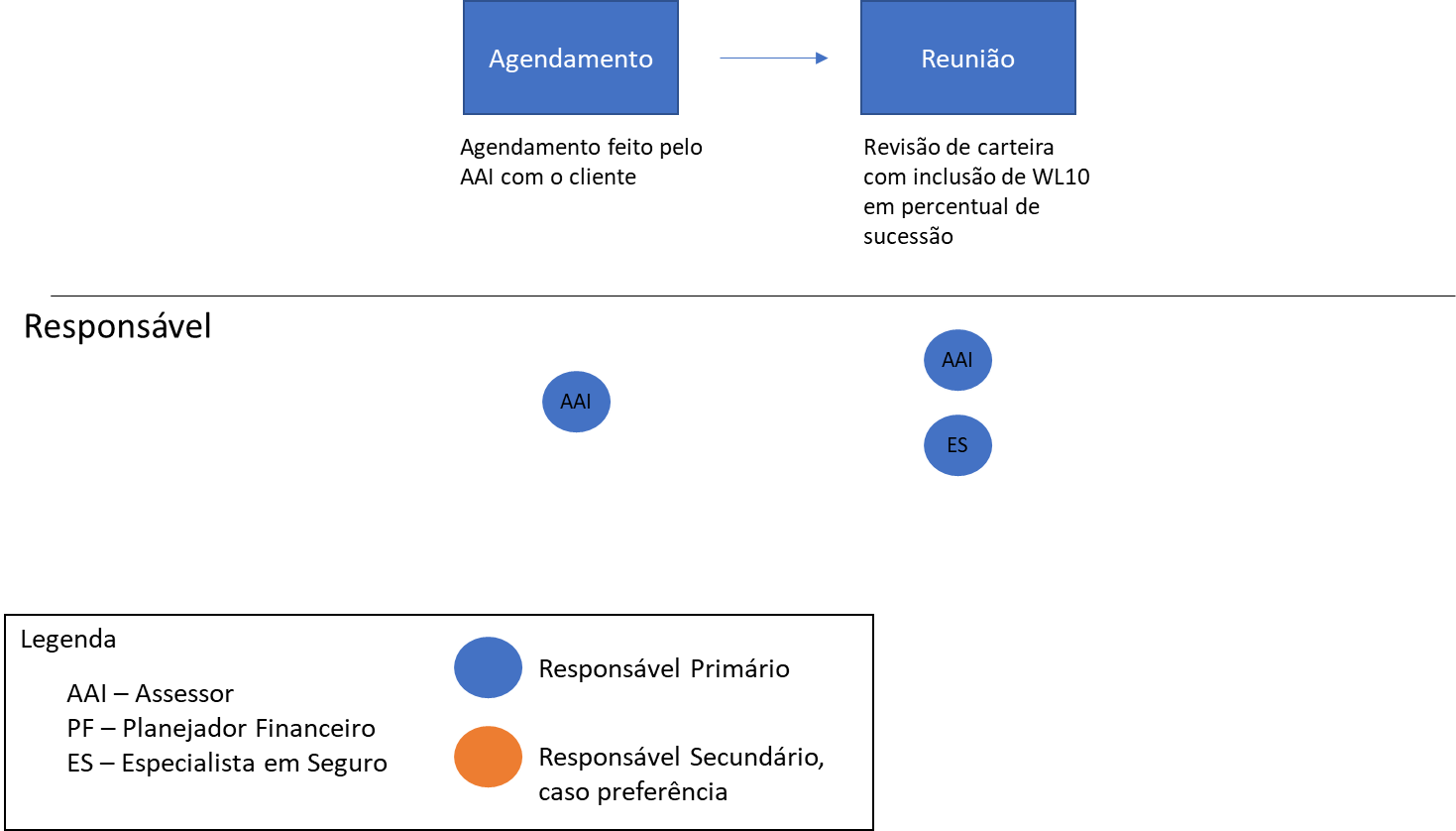 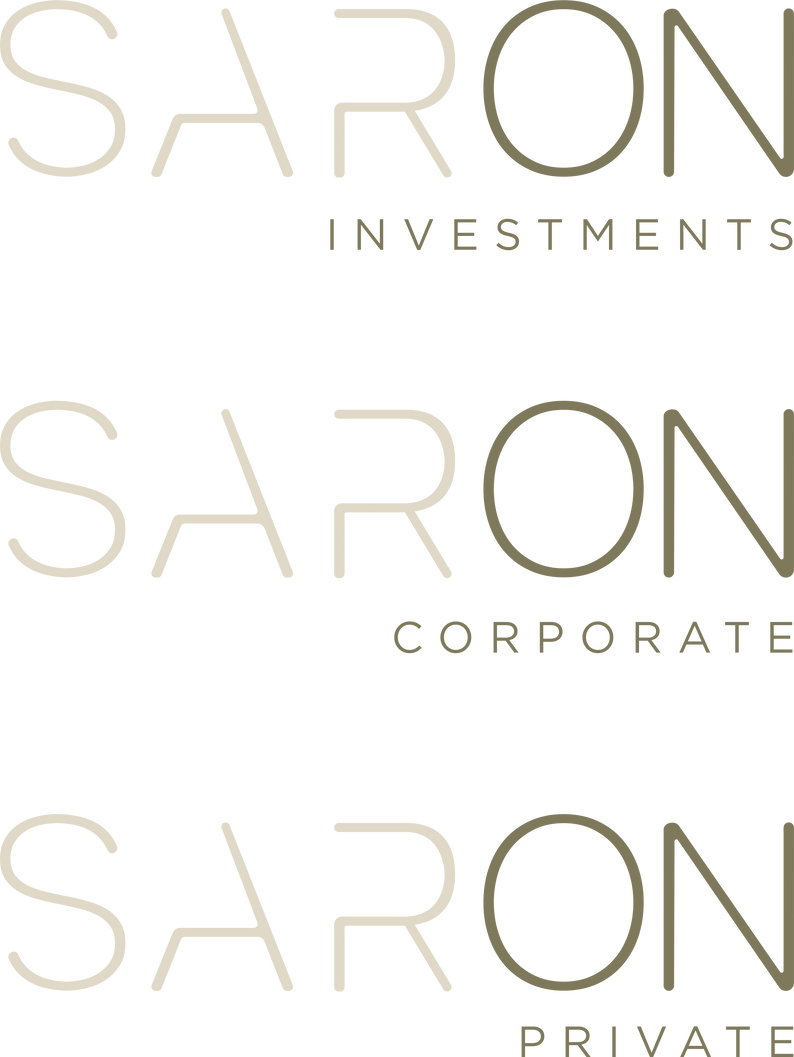 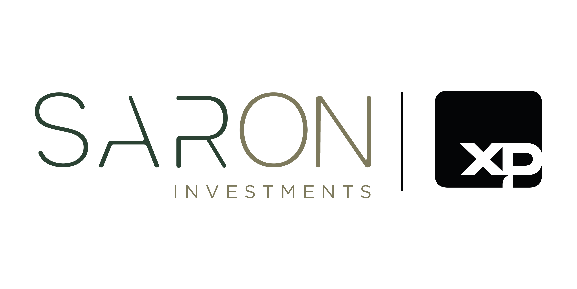 Processo 2 – Revisão de Carteira
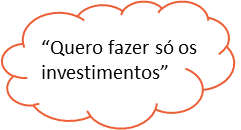 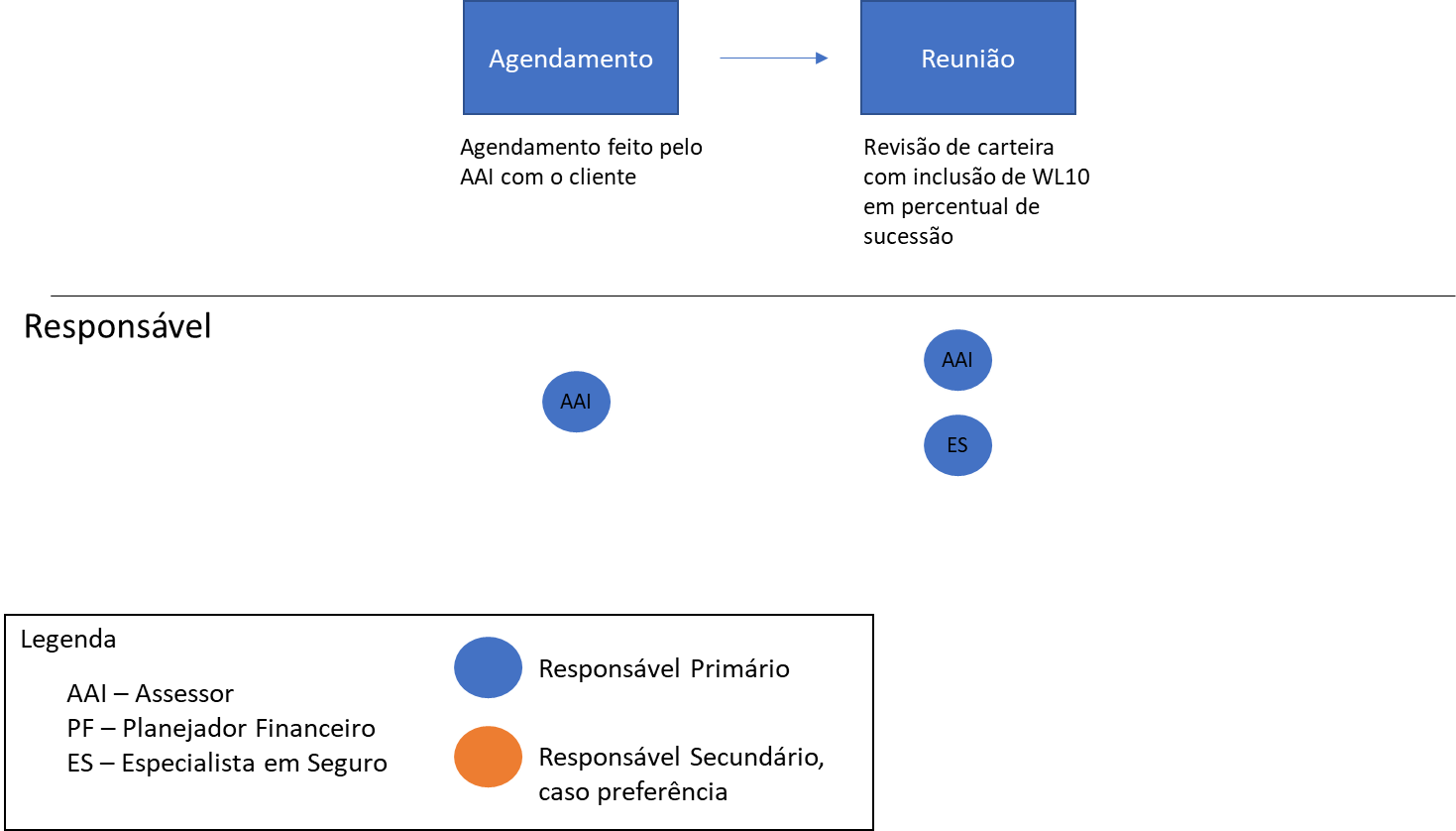 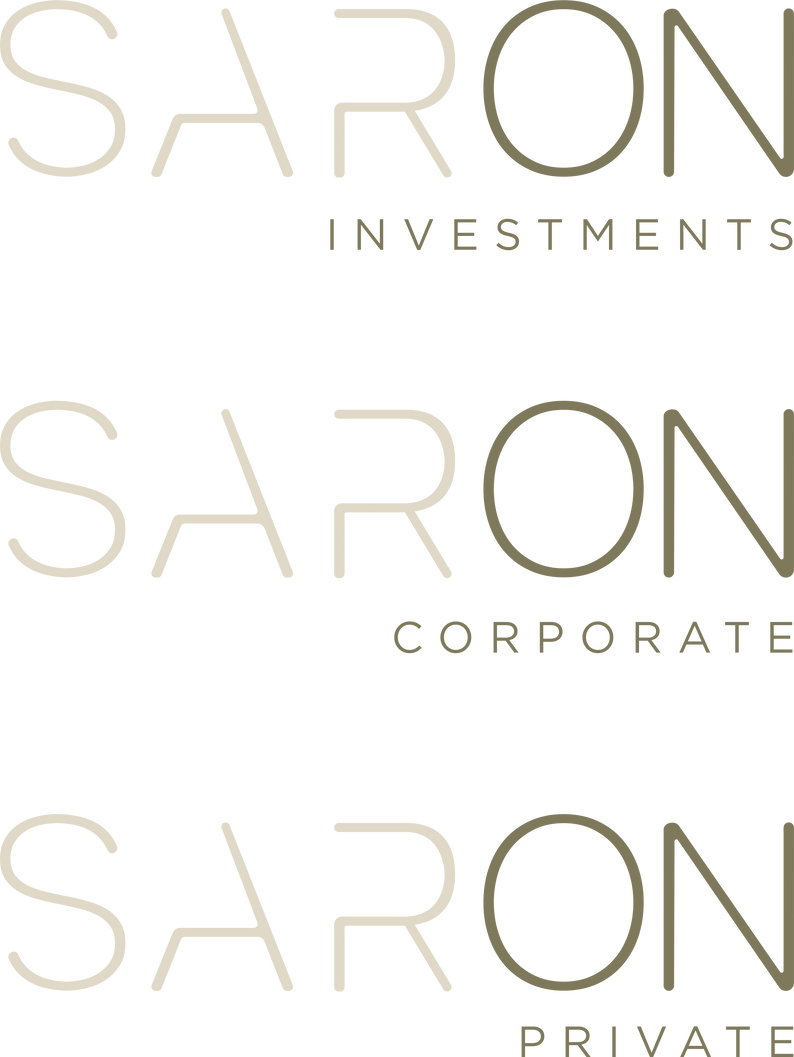 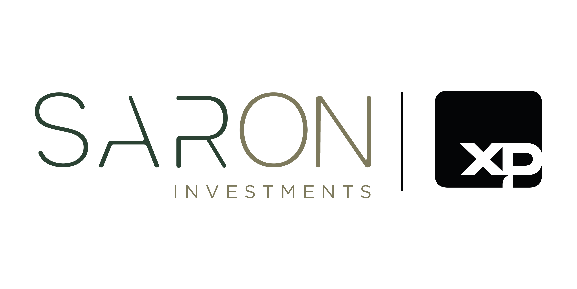 Processo 3 – Dúvidas do dia a dia
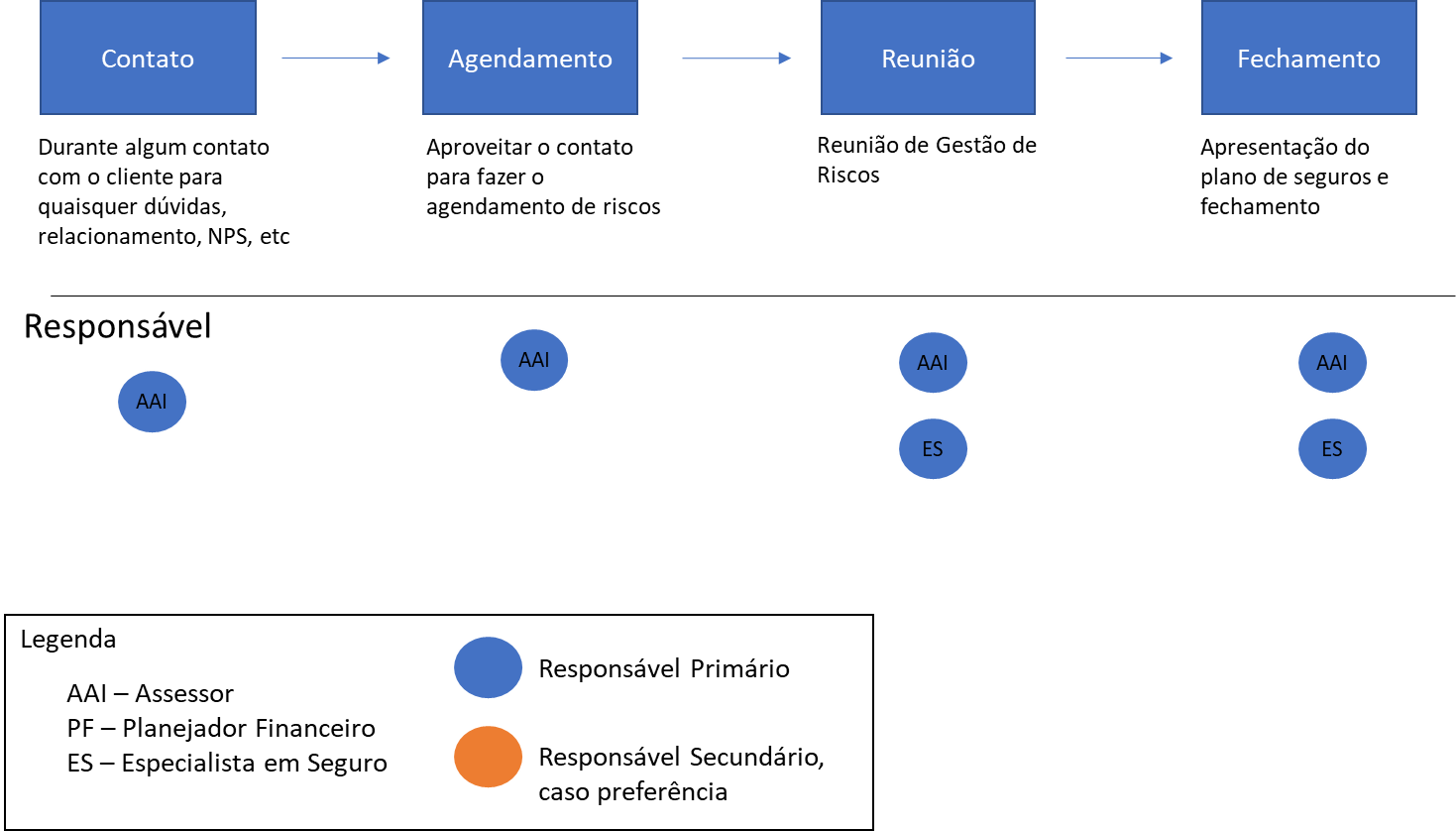 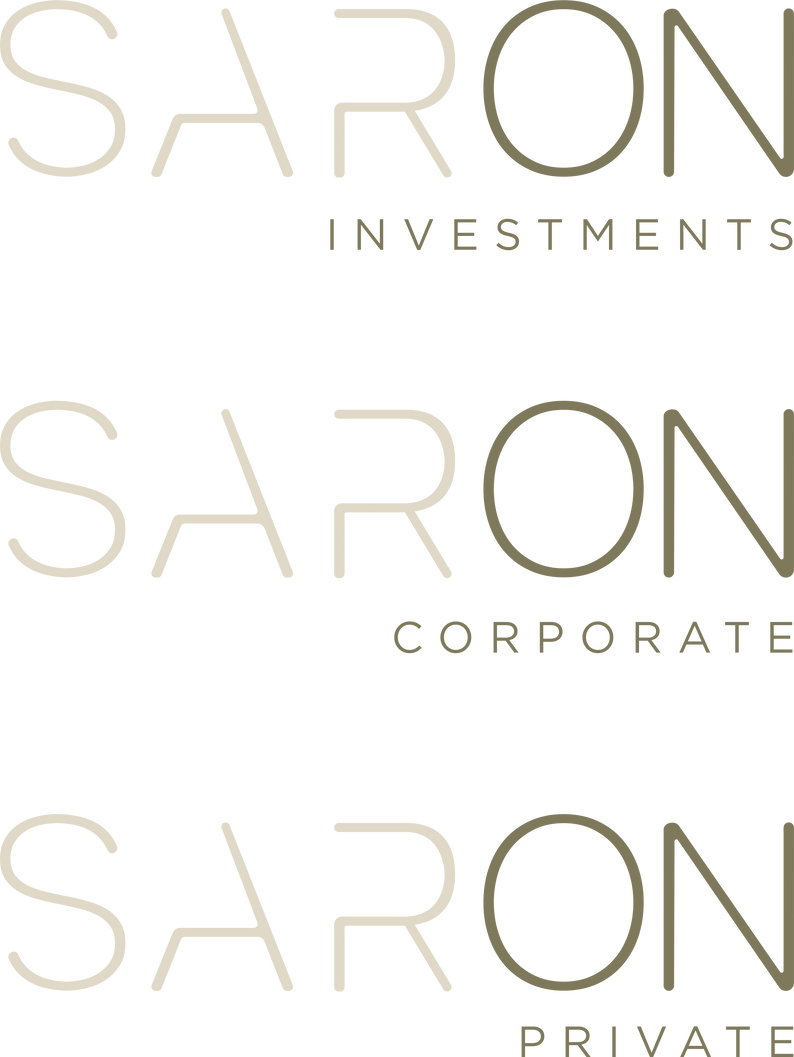 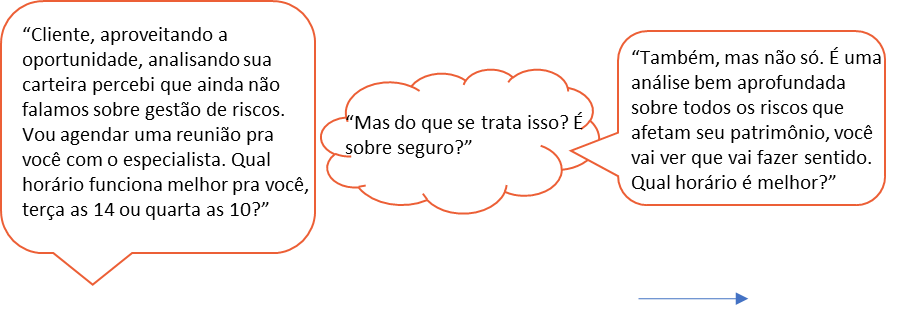 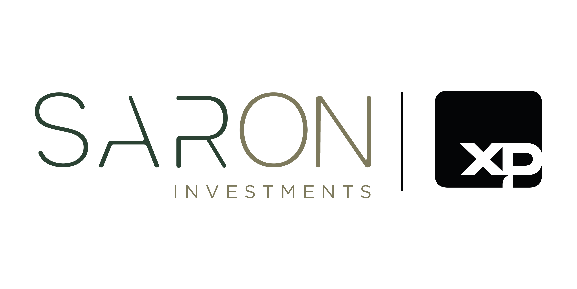 Processo 3 – Dúvidas do dia a dia
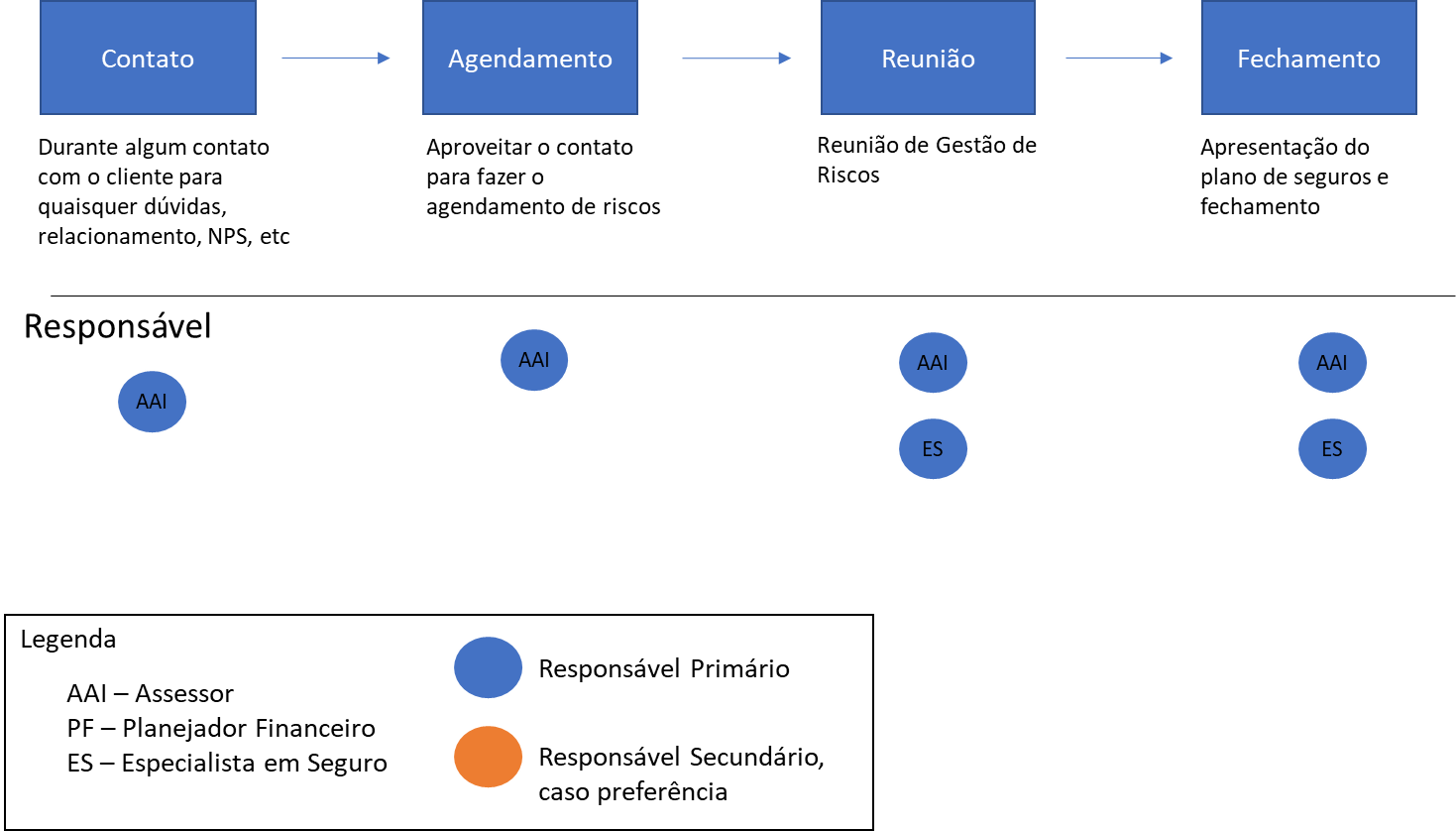 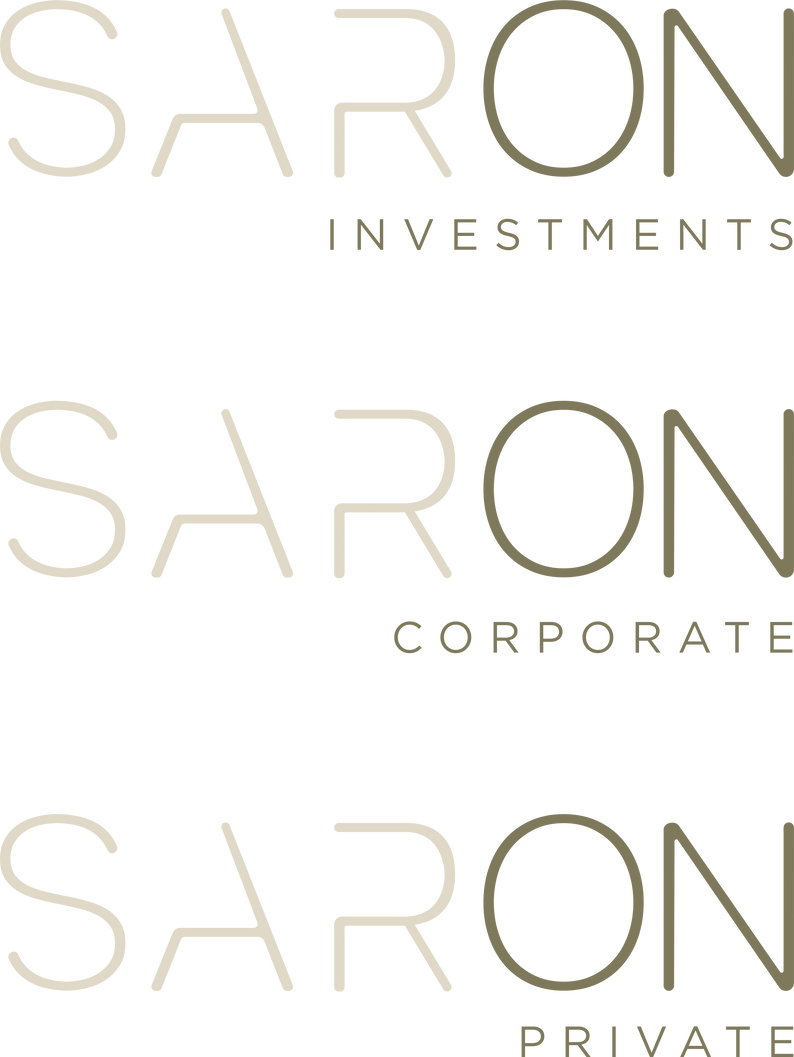 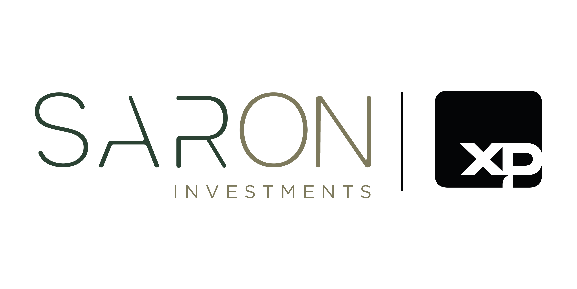 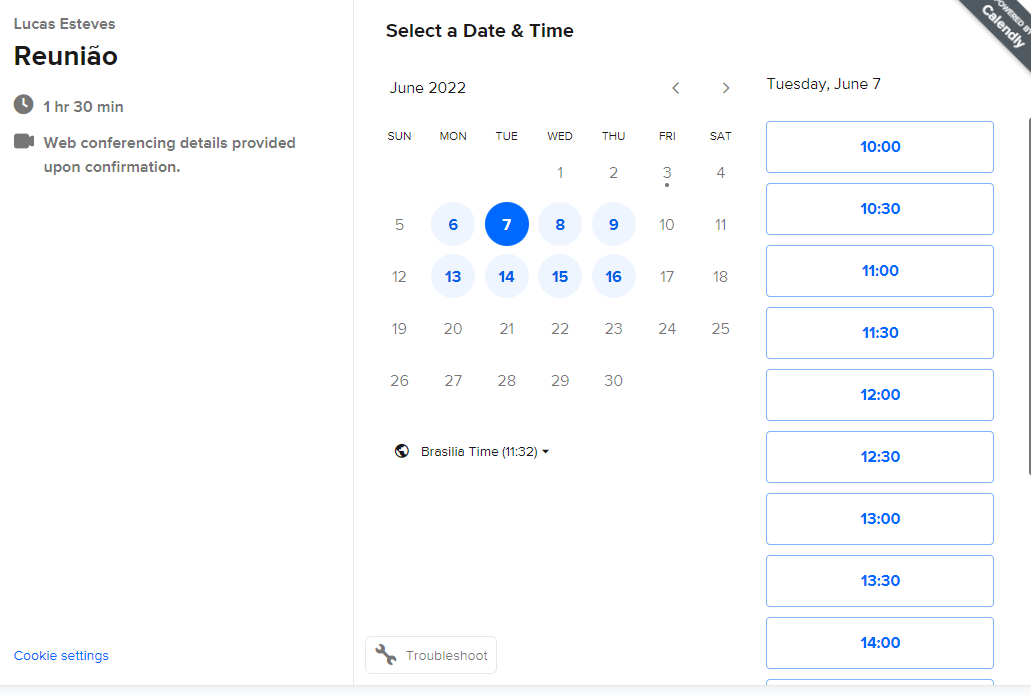 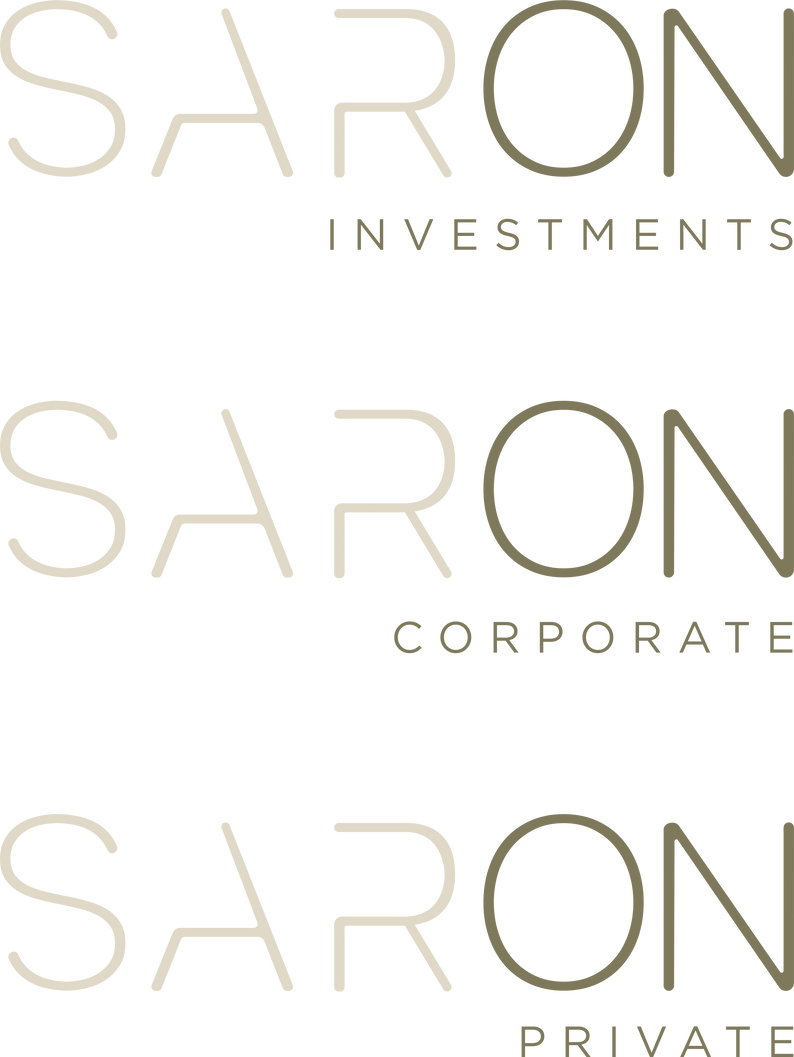 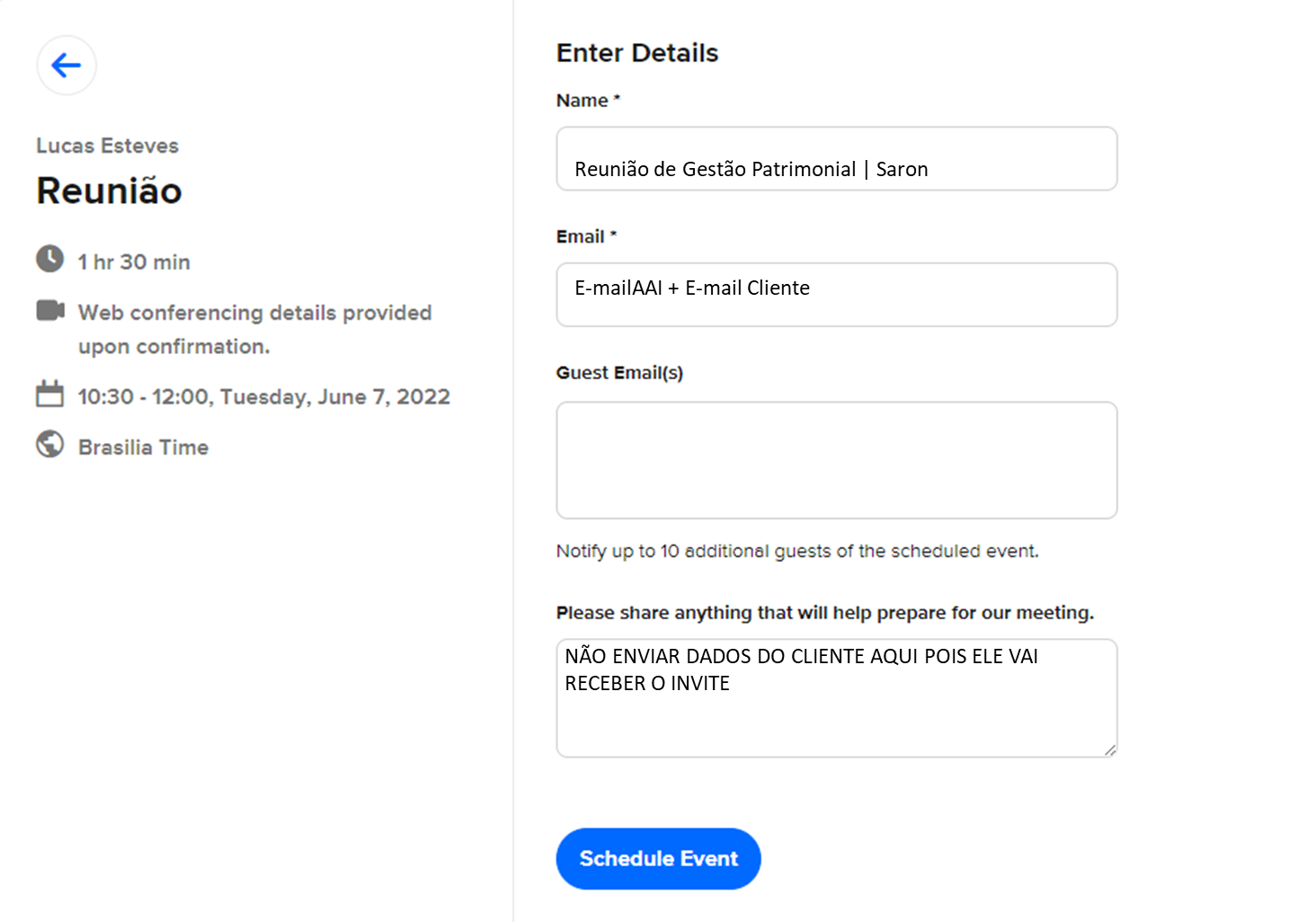 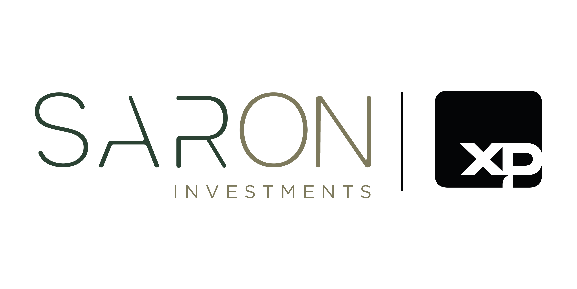 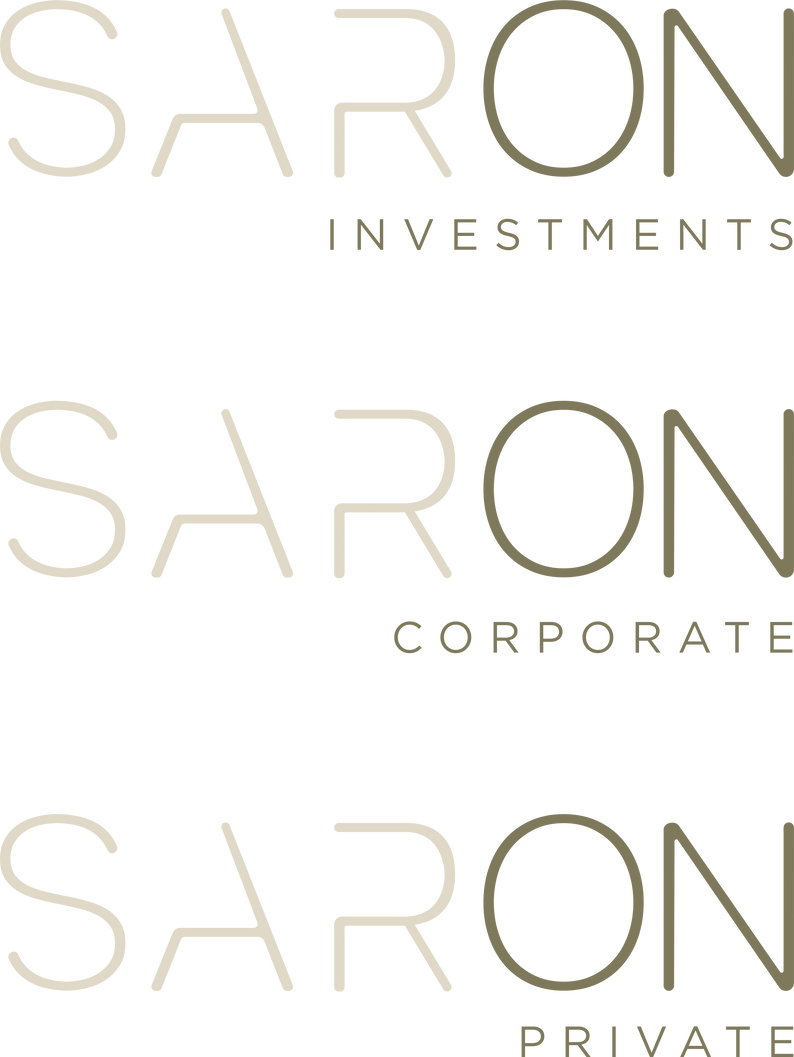 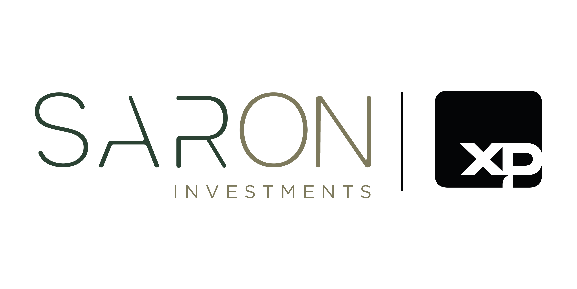 Outras Objeções
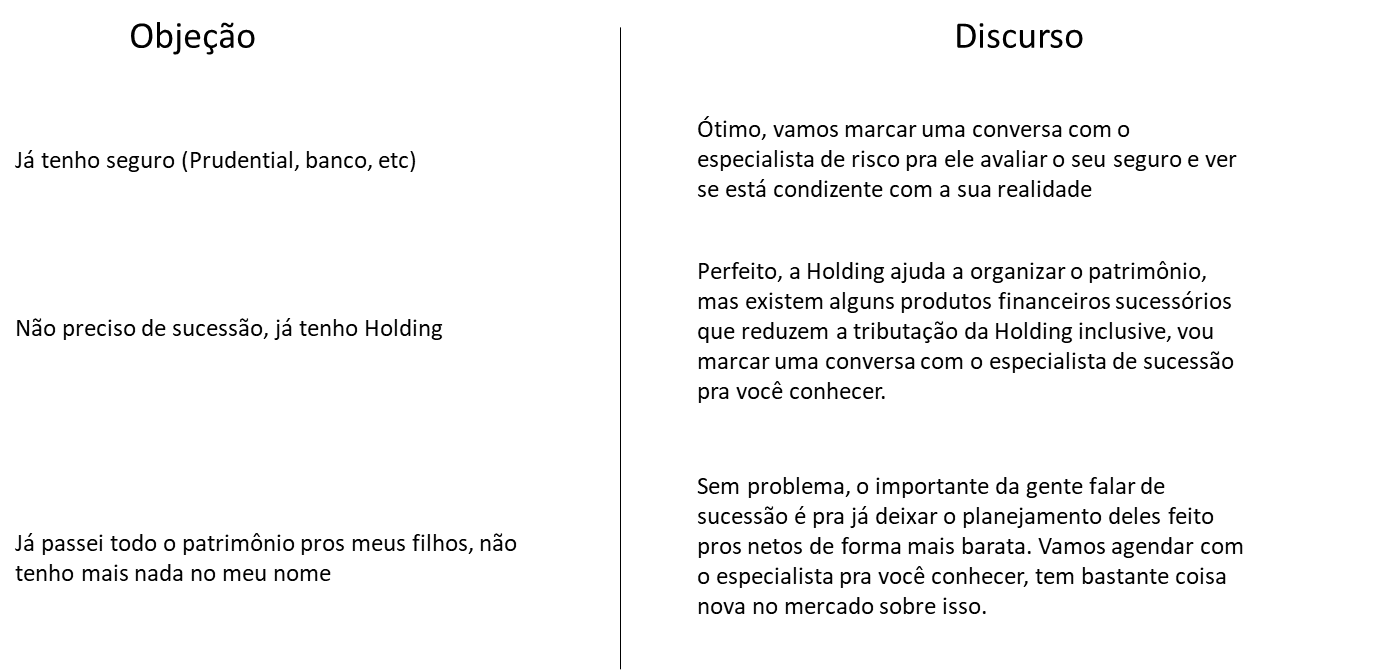 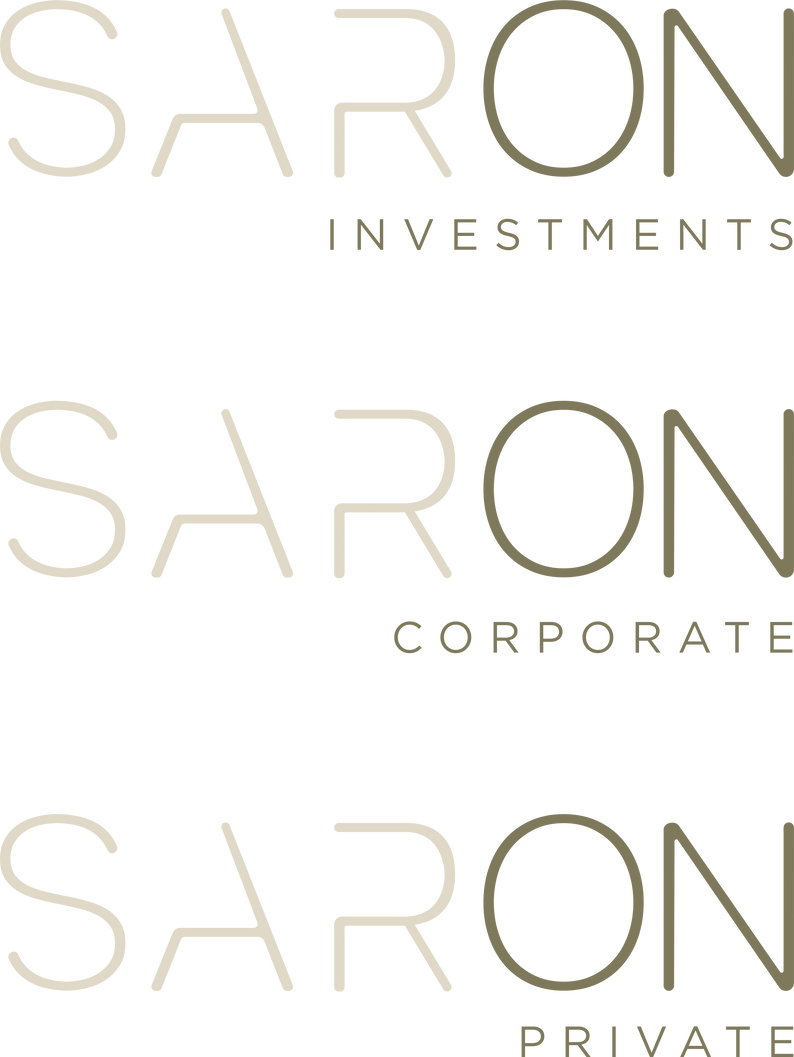 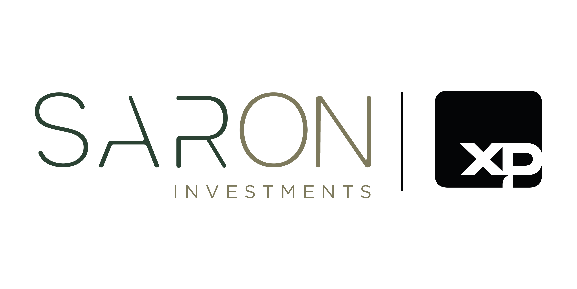 ROA
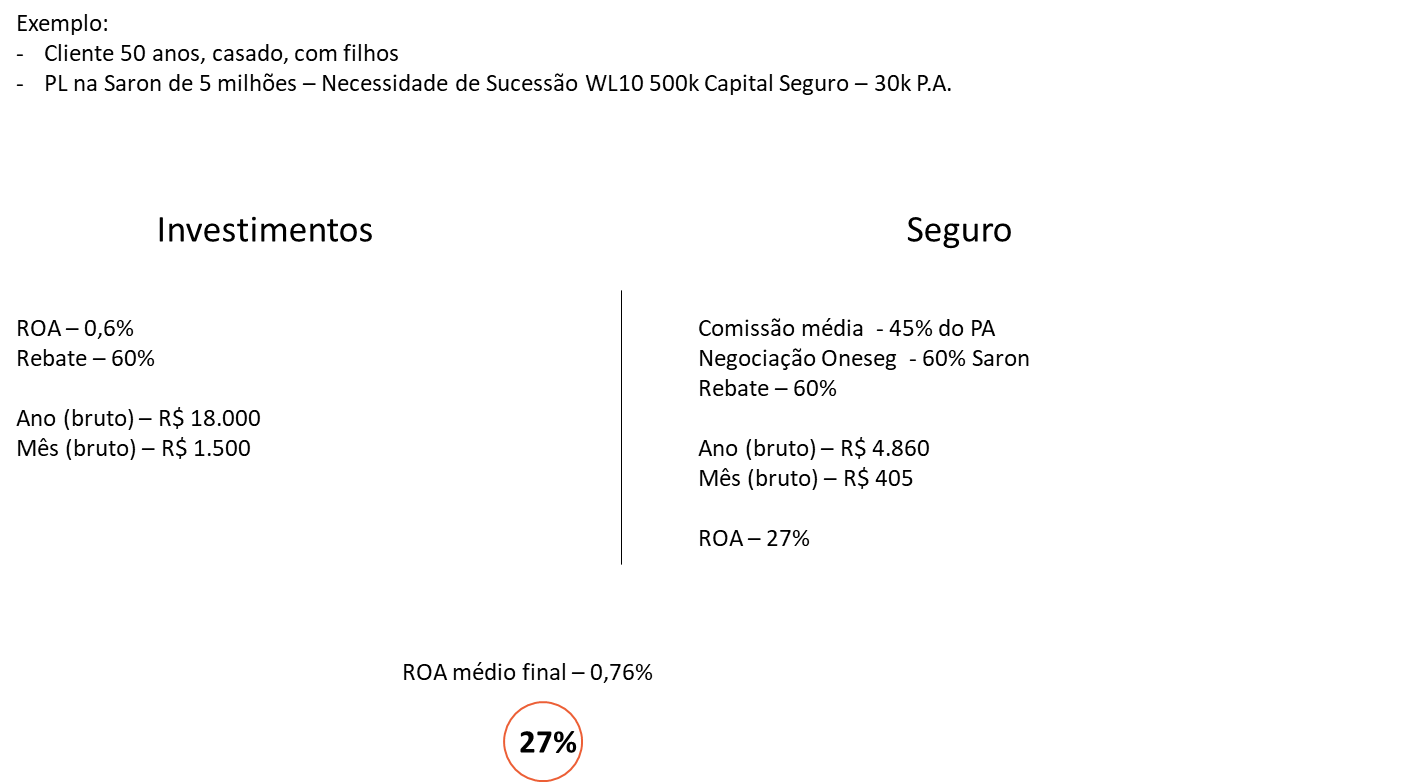 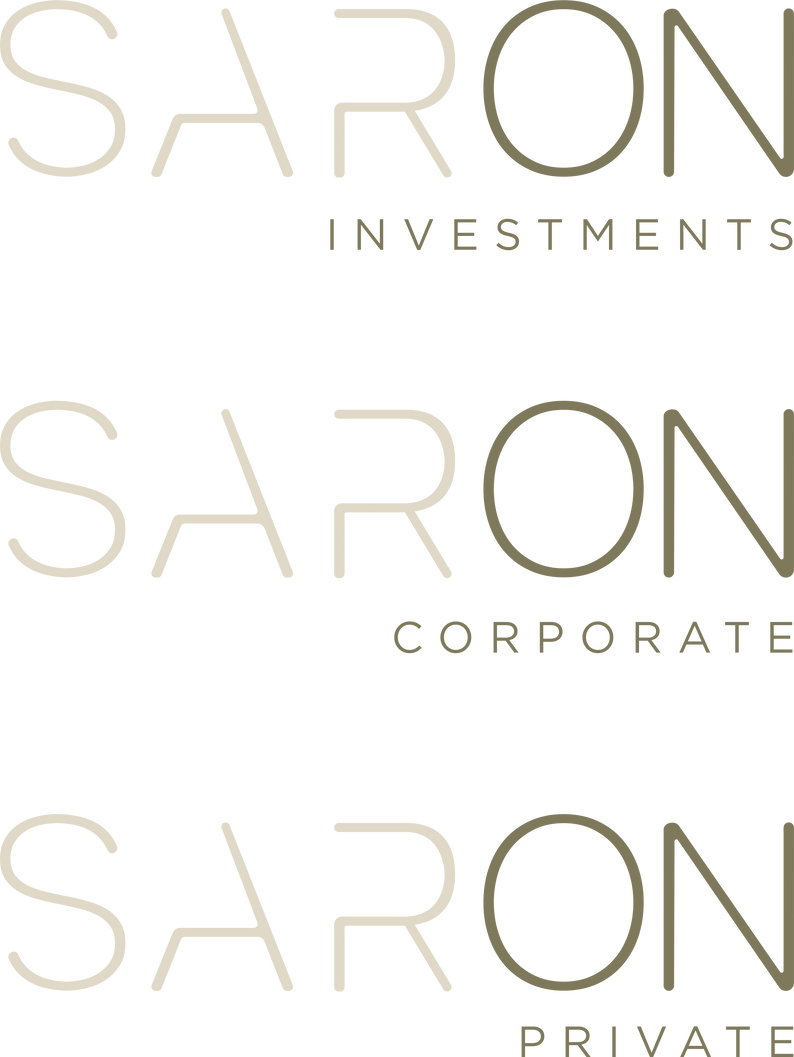 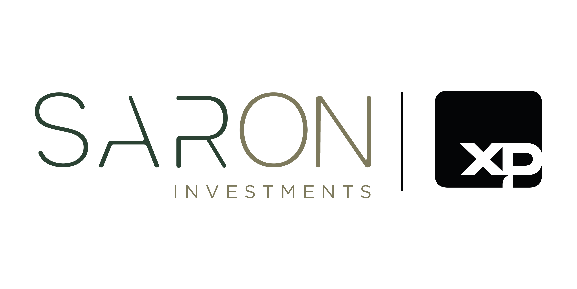 ROA
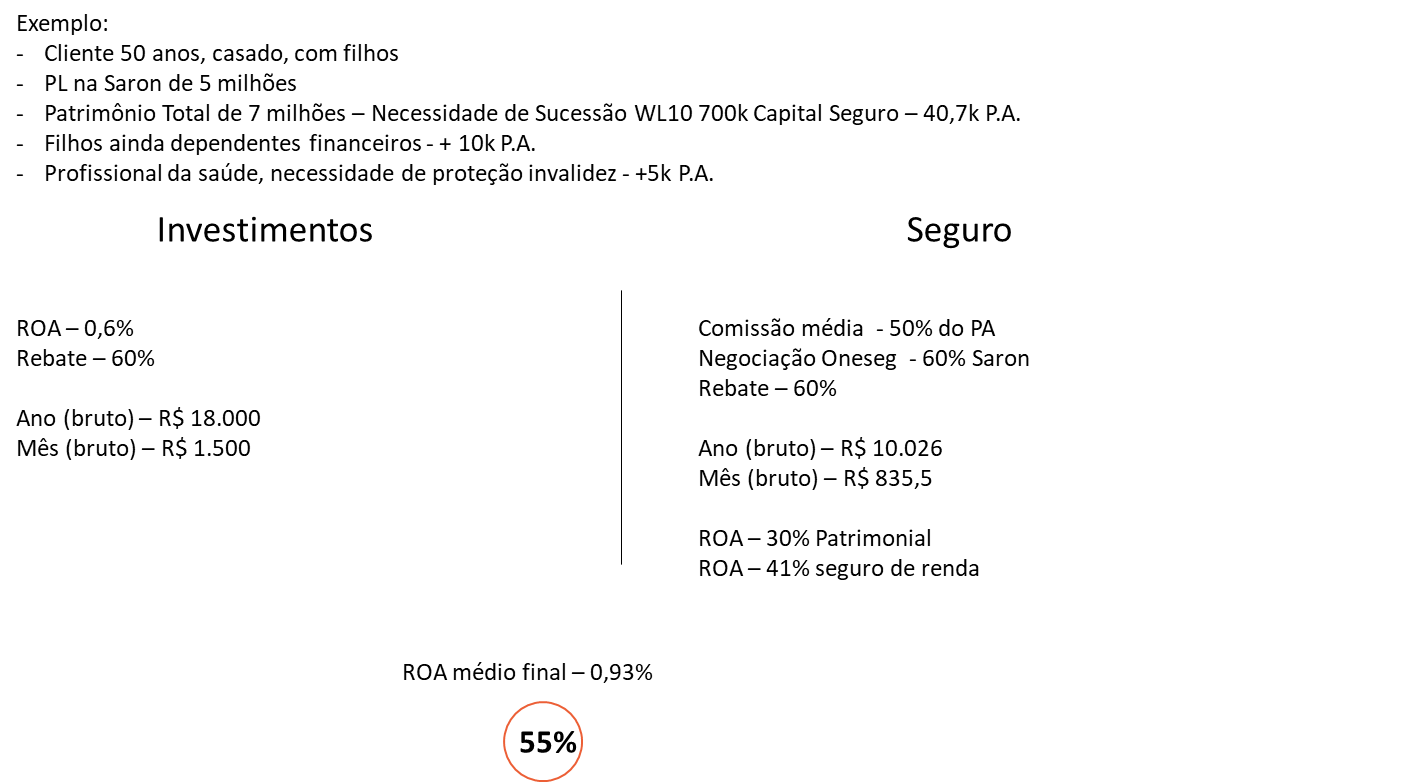 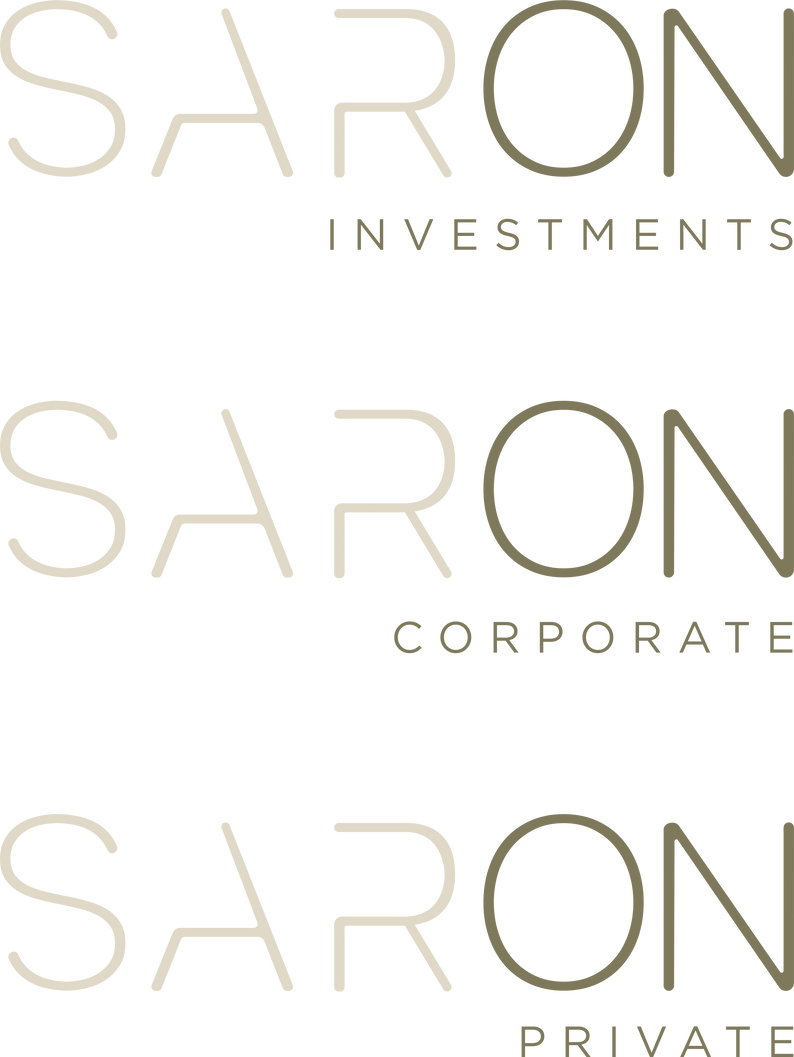